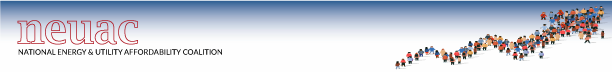 Policy Update: LIHEAP
Billie Kaumaya, Legislative Affairs Director, 
National Rural Electric Cooperative Association
Mark Wolfe, Executive Director, 
National Energy Assistance 
Directors Association
Rising arrearages – estimates as high as $30 billion
Shut-off moratoriums in place in many states
Rising unemployment
Estimates of need for utility and rent as high as $70 billion
Focus shifted to rent/CDC moratorium
Growing support for water assistance
Context for Stimulus Funding
Tracking the Allocation
We track the allocation based on three factors:
 
Percent of the eligible households will be covered

Purchasing power of the average grant 

Percent of funding will be used to support weatherization
LIHEAP Funding
CARES Act (March 2020):  $900 million

FY2021 (December 2020):  $3.75 billion

American Rescue Plan 
Act of 2021 (March 2021):  $4.5 billion (through FY 2022)
	Emergency Rental Assistance:  $21.55 billion (+Dec. COVID relief: $25 billion)
	Homeowner Assistance Fund:  $9.961 billion

ASK for FY 2022:  $5.1 billion 
	President’s plan: $3.85 billion
FY 2022 Appropriations
House 
Approps: July
House
Budget:
Mid-June
Biden Budget:  May 28
Resolution:  December
Senate: ???
Dec
Jan
Mar
May
Sep
Nov
Jun
Feb
Apr
Oct
Jul
Aug
Today
Infrastructure and Reconciliation
Infrastructure
	Surface Transportation + ??? (taxes, energy, human infrastructure)
	Senate EPW:  May markup
	House T&I:  June markup

Reconciliation 
	
	50 vote threshold in Senate
	10-year timeline (budget neutral beyond)
	Limits on non-budgetary items (must impact: spending (mandatory), revenue and/or federal 	      debt limit)
Congressional Funding
For the last several years, Congress provided sufficient funds to:

Reach 20% of the eligible population

Provide an average grant of about $500 or about 50% of home heating 

Provide about $300 million for WAP
Ask: $5.1 Billion
Testified two weeks ago before the House Appropriations Committee.  
Proposed $5.1 billion the fully authorized level.  
Cover 25% of eligible
Provide an average grant of $700
Provide $500 million for weatherization
Implementation Concerns
Can we spend higher levels of funding?
Applications have been flat for several years
Outreach to nontraditional households is limited
Our funding has never allowed us reach more than 20% of eligible
Case for $5.1 Billion
Increase outreach to up to 30 percent
Increase the average grant 
Provide additional funding for WAP. 
Re water: we understand the need for continued support, but it should not be taken from LIHEAP
Continuing the Learning
For additional information about the state role in delivering energy assistance:
www.neada.org

For additional information about rural electric cooperatives:
www.electric.coop